Мастер – класс по программе дистанционных курсов «Гномики»Раздел №2::Тема: «Осенний листочек»Изготовление панно в технике аппликация.
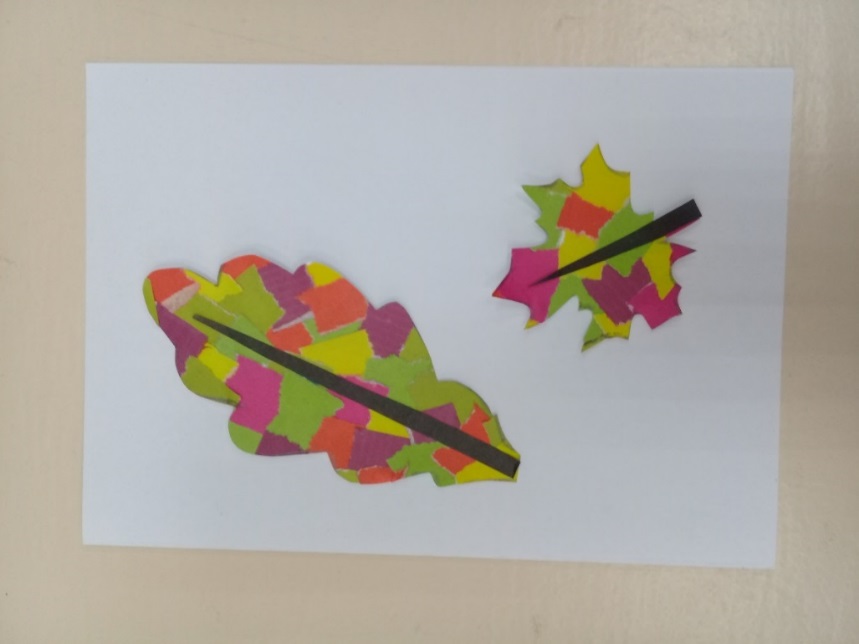 педагог дополнительного образования:
 Гомонова  Светлана  Николаевна
Задачи:1. Научить обучающихся рвать цветную бумагу и правильно подбирать цветовую гамму.2. Развить мелкую моторику кисти рук.3. Воспитать аккуратность и терпение.
Материалы и оборудование: 
1.Цветная бумага.
2. Белый картон.
3.Карандашный клей.
4.Салфетка .
5. Карандаш.
6. Ножницы.
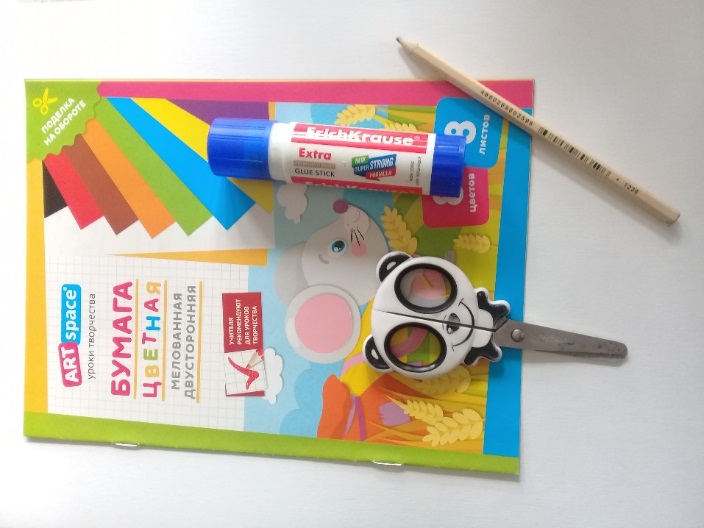 Порядок выполнение работы.
Подбираем цветную бумагу нужных оттенков. 
2. На столе перед собой  ставим клей , карандаш, белый картон, ножницы.
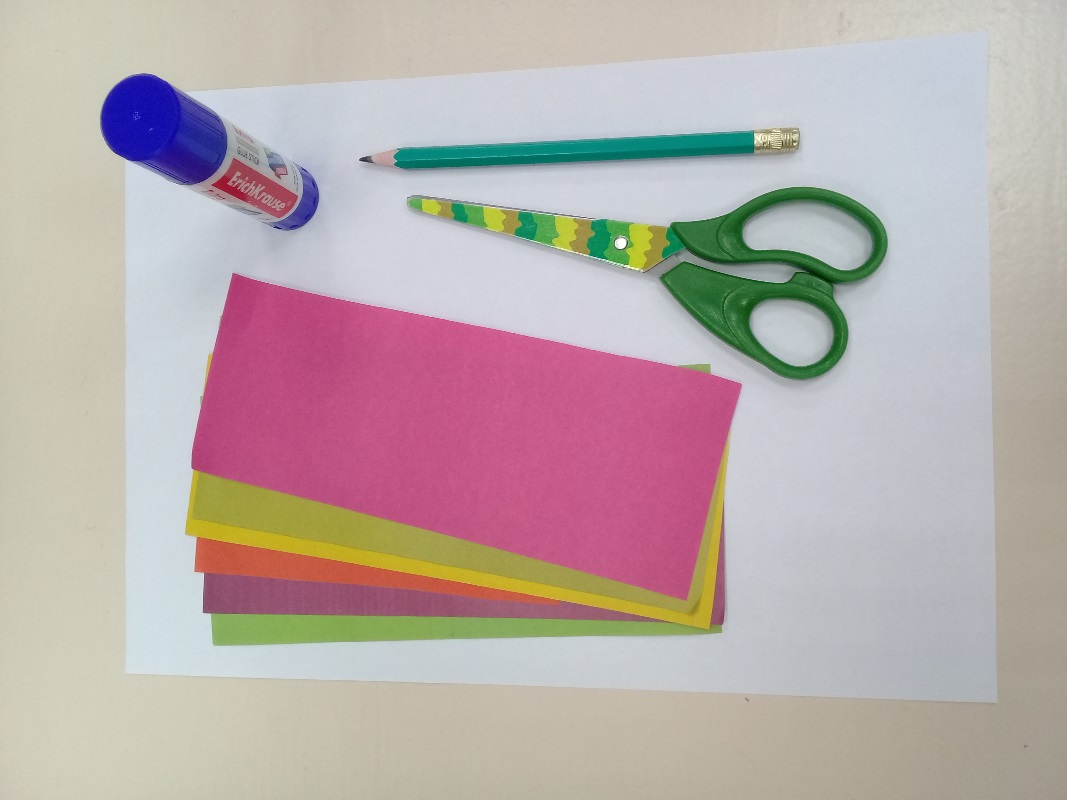 1. Рвем цветную бумагу на небольшие отрезки (кусочки). 2. Распределяем кусочки цветной бумаги  в разные по цвету бумаги  месте(кучки) на листке белой бумаги.
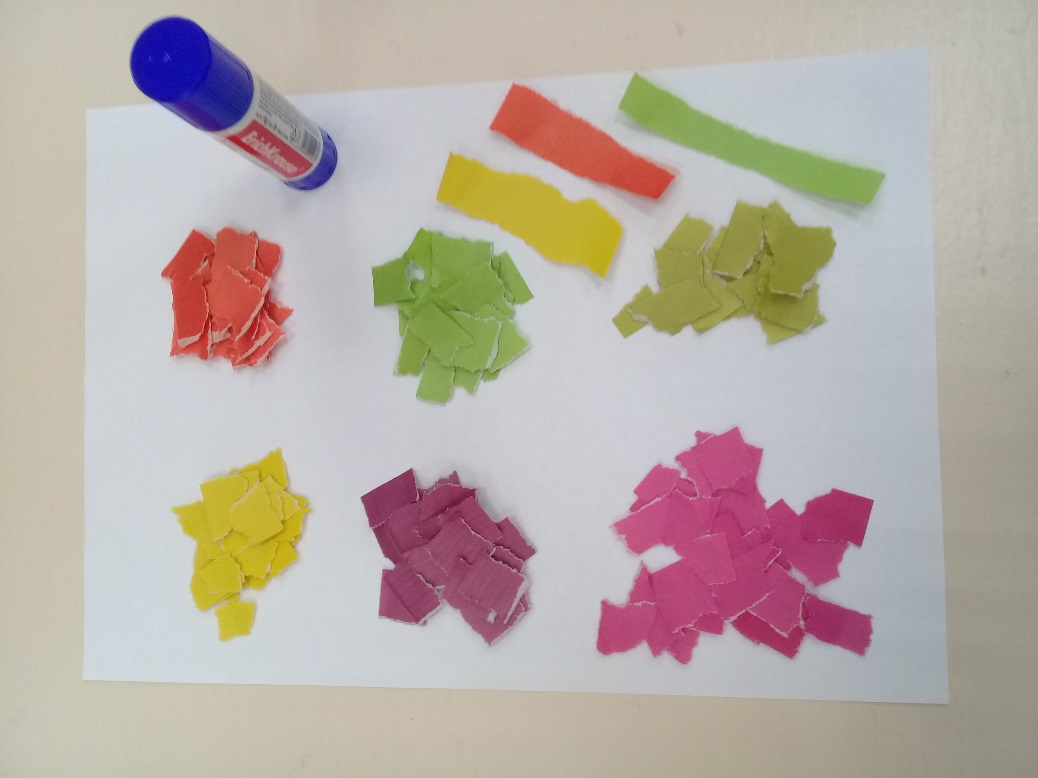 1. Рисуем карандашом круг на листке  белой бумаги. 2.В круге, который нарисовали, нужно приклеить разноцветные рваные разноцветные кусочки бумаги соблюдая  цветовую гамму.
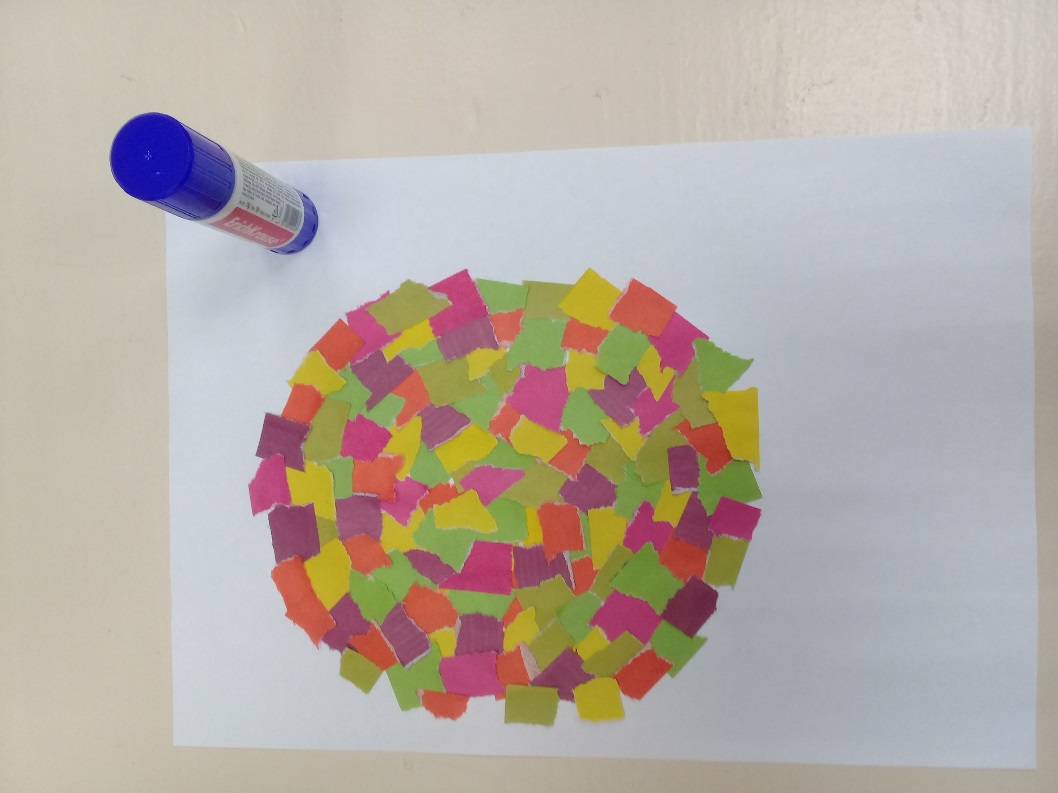 1. Нужно нарисовать карандашом  и вырезать по  силуэту контура  листочек любого дерева.
2. Вырезанный шаблон листа  обводим на белый лист  бумаги с разноцветными рваными кусочками.
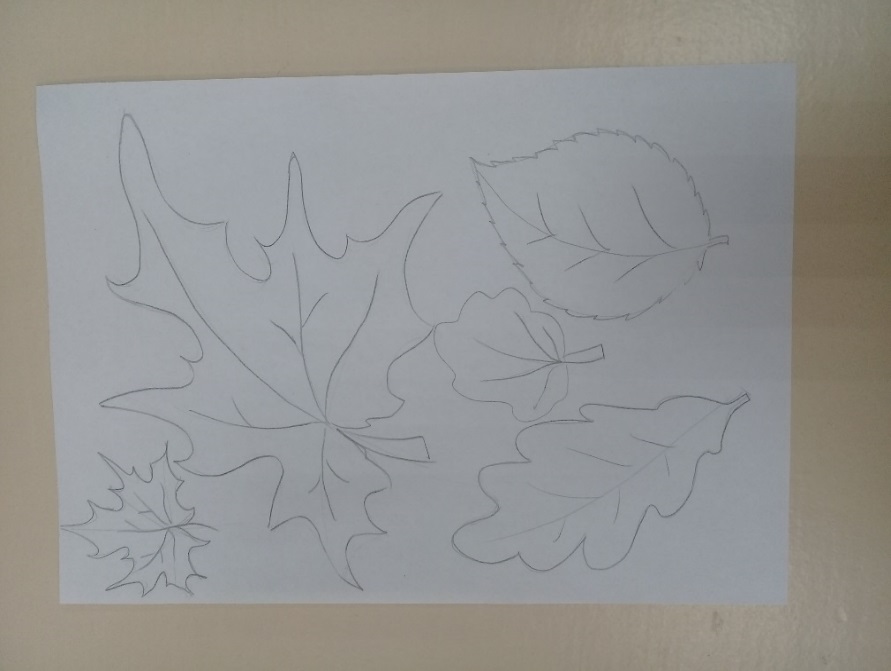 Вырезать ножницами по контуру разноцветный листочек.
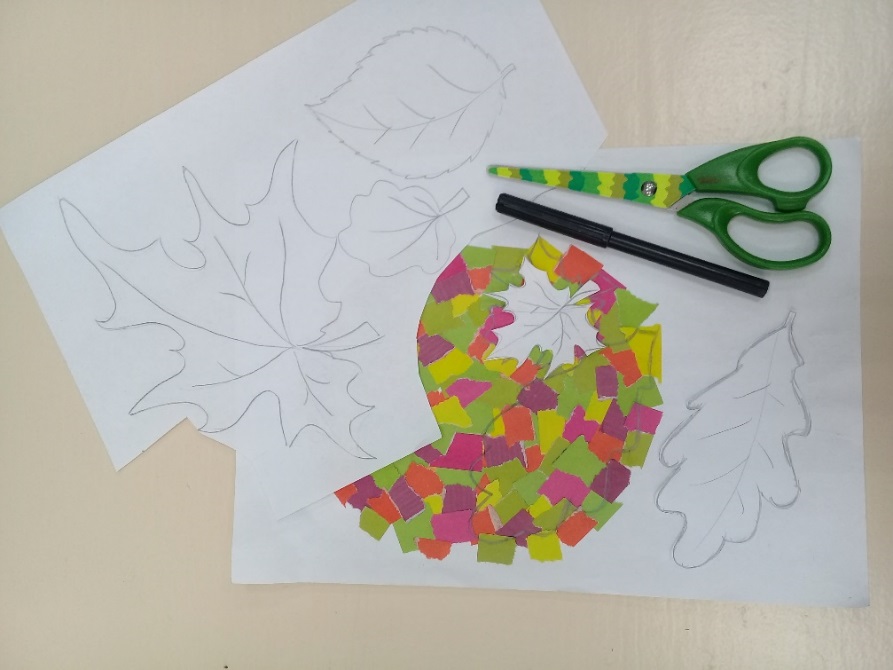 1. Расположить осенний листочек на белый картон.2. Приклеить листочек с помощью клея на листе белого картона. 3. Работа готова.
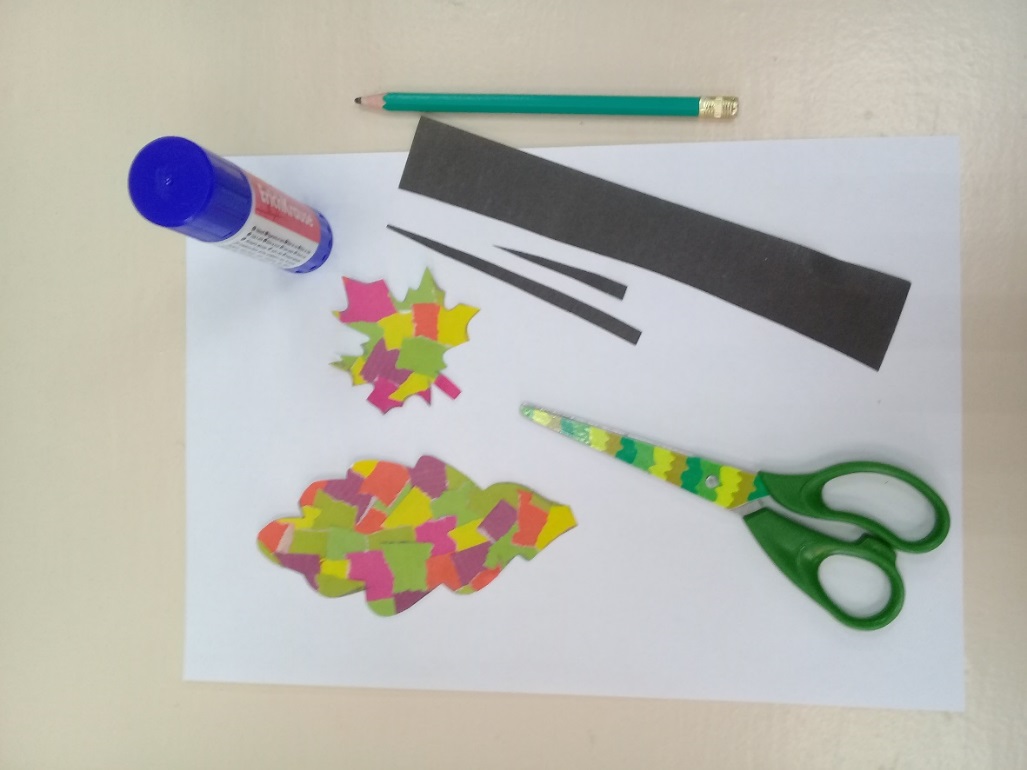 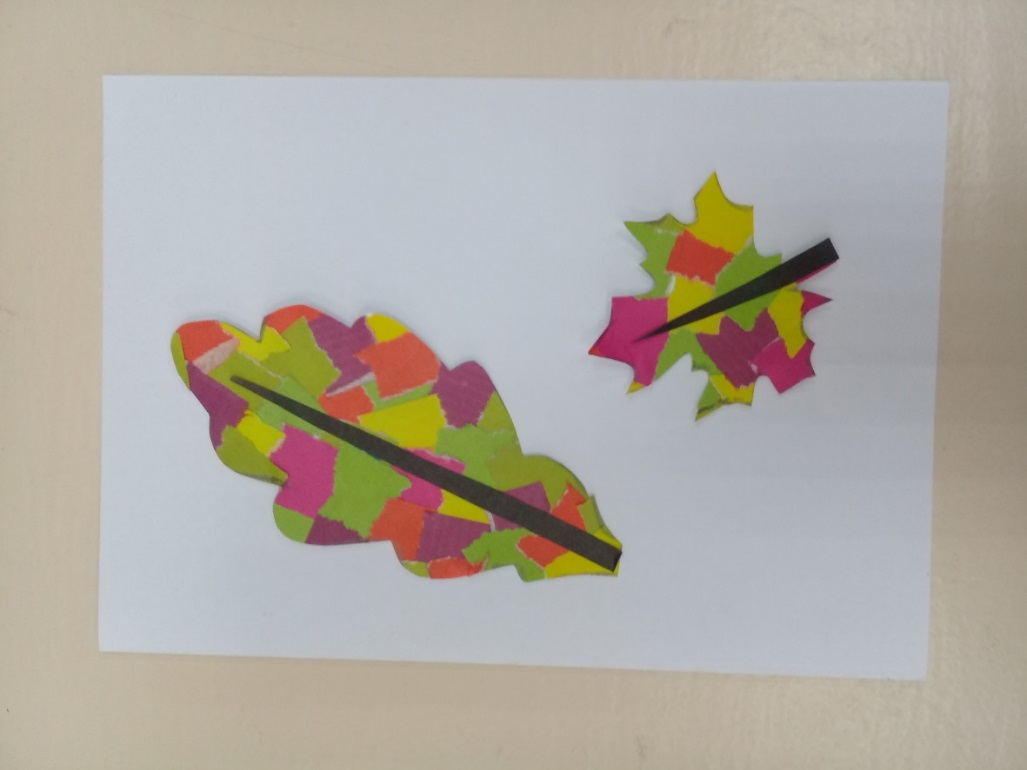